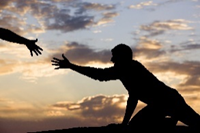 Saint Vincent DePaul SocietySaint Faustina Conference
The Call For Help
Saint Faustina Conference
Thankful to have new members

Families in St Matthew & St Patrick Parishes are in need of our assistance

How do we learn about their needs?
Assistance Line

How do we respond to their needs?
Home Visitations
The Call for Help
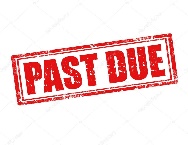 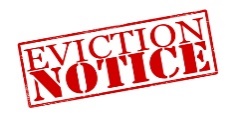 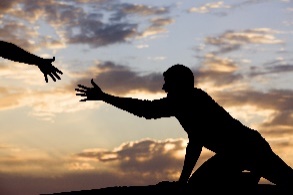 Conference
Interview
Form
Catholic Charities
Interview
Form
Copy of 
Delinquent Bill
● Utility
● Rent
●Mortgage
Cutoff Notice
Eviction Notice
Lease Agreement
Loan Agreement
● Section 8 Housing?
Photo ID
Proof of Income
IRS Form W-9
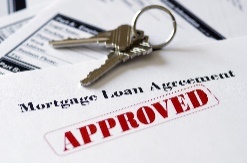 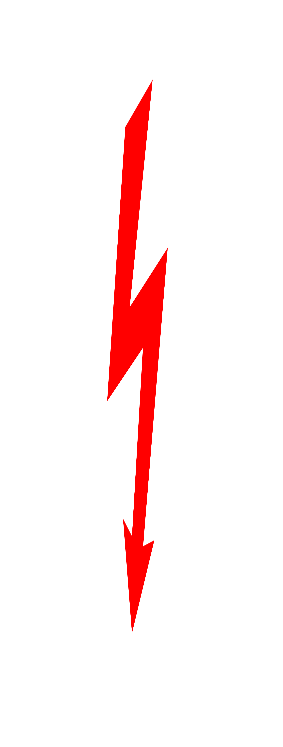 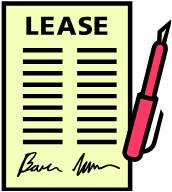 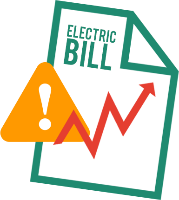 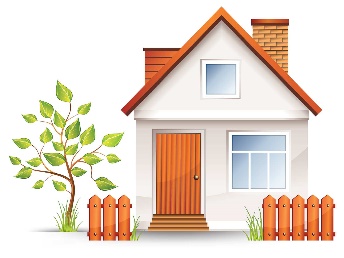 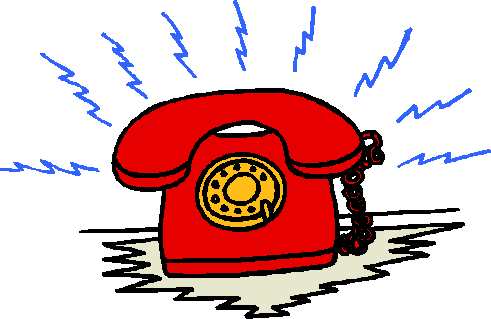 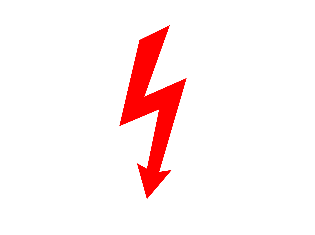 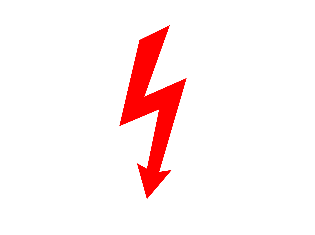 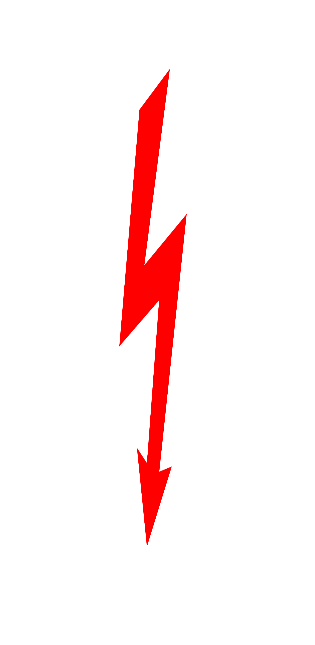 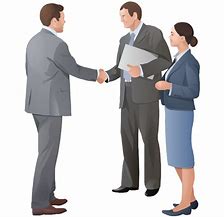 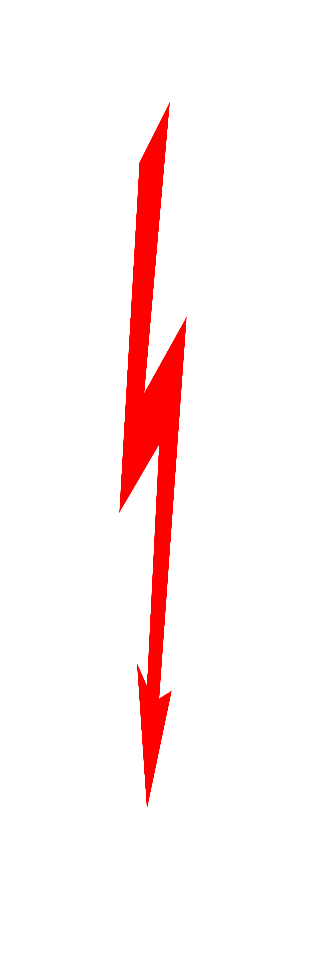 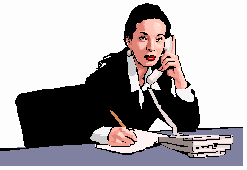 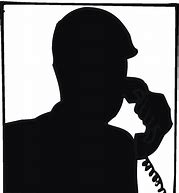 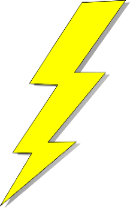 Home
Visitation
Referral
Team Decision
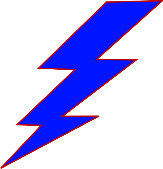 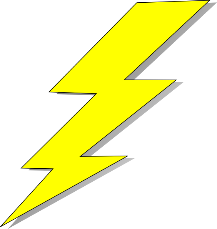 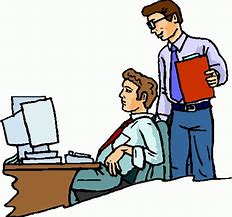 Email
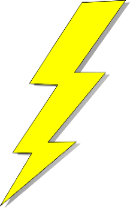 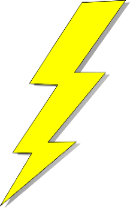 Case Closed
Assistance
Not Provided
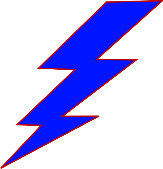 Provide
Assistance
Conference Utility Company
Pledge
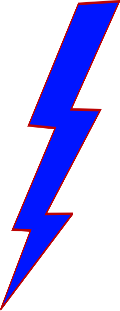 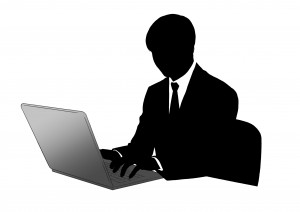 Contact Landlord or Mortgage Company
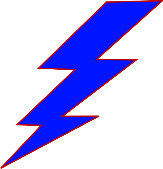 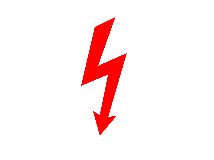 Conditional
Pledge
Case Closed
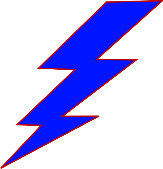 Emergency
Assistance
Email
Schedule Home Visit
Email
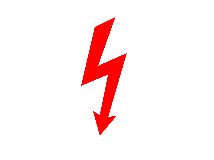 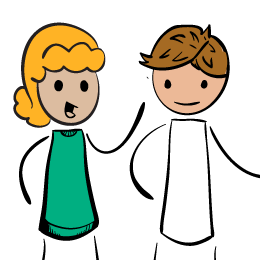 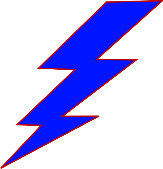 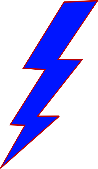 Submit Pledge Form to Conference Assistant Treasurer
Email
Catholic
Charities
Submit Catholic Charities Interview Forms as required
Email
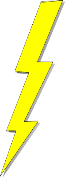 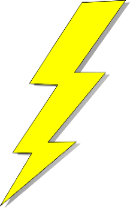 Dominion Power
Case Closed
Home
Visitation
REC
Spotsylvania County
The Call for Help
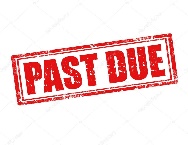 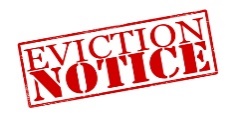 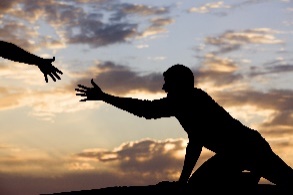 Conference
Interview
Form
Catholic Charities
Interview
Form
Copy of 
Delinquent Bill
● Utility
● Rent
●Mortgage
Cutoff Notice
Eviction Notice
Lease Agreement
Loan Agreement
● Section 8 Housing?
Photo ID
Proof of Income
IRS Form W-9
Submit Catholic Charities Interview Forms as required
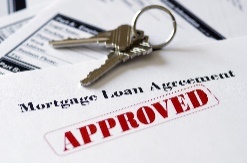 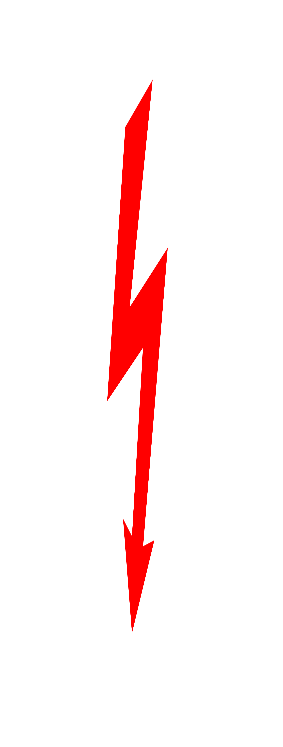 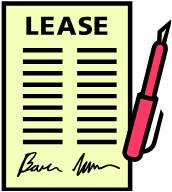 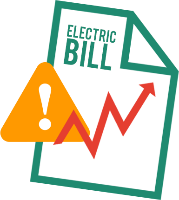 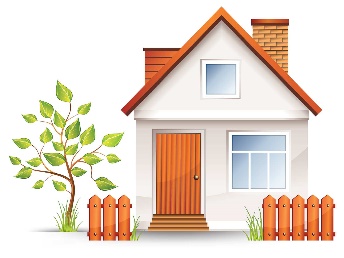 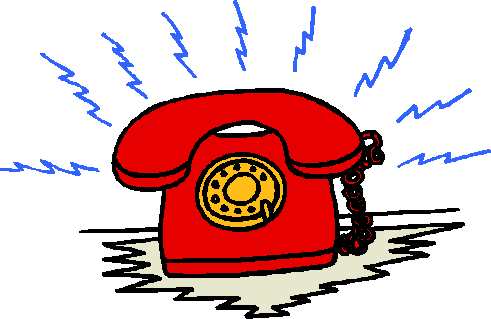 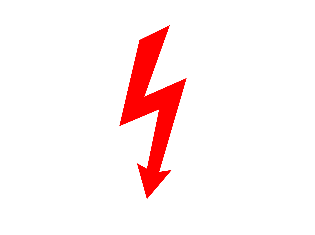 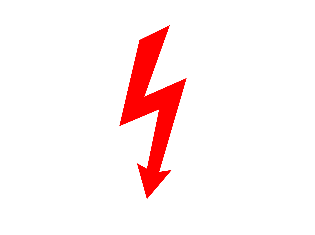 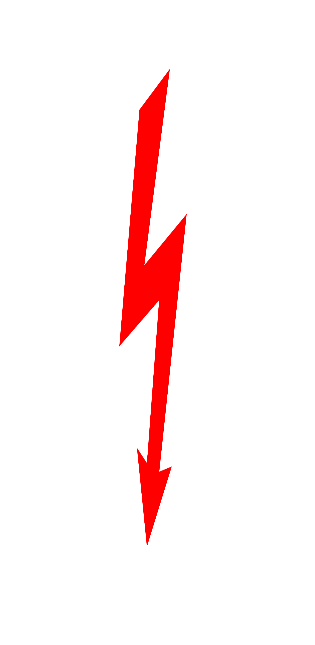 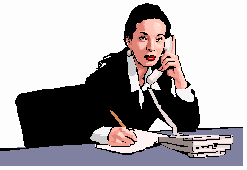 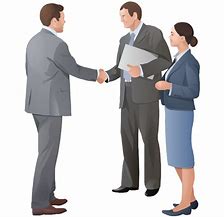 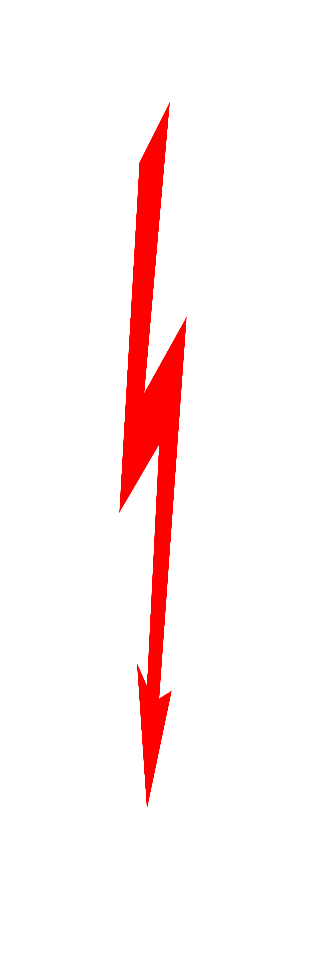 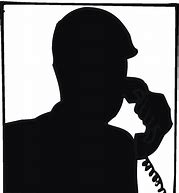 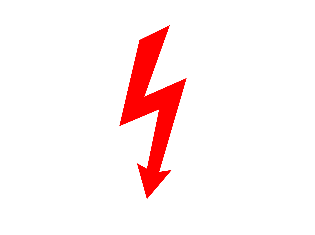 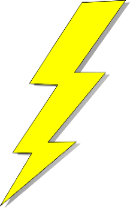 Home
Visitation
Referral
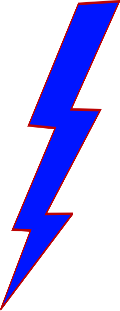 Call Catholic Charities OR Utility Co For Pledge Status
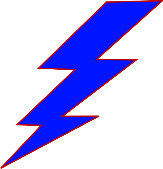 Team Decision
HV Team Assigned OR
CC Interview scheduled
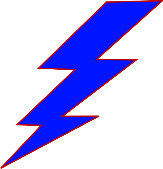 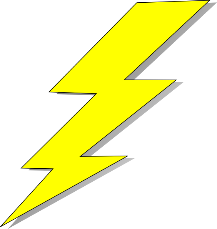 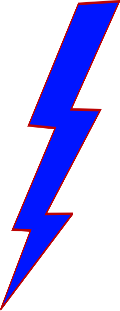 Case Closed
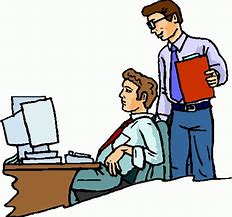 Email
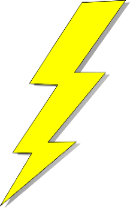 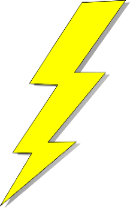 Assistance
Not Provided
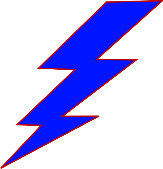 Provide
Assistance
Conference Utility Company
Pledge
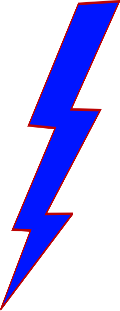 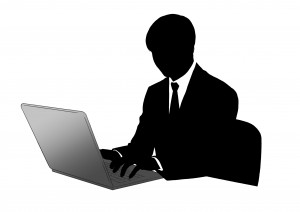 Contact Landlord or Mortgage Company
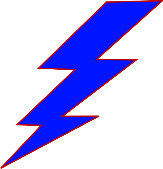 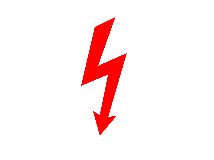 Conditional
Pledge
Case Closed
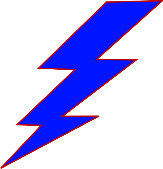 Emergency
Assistance
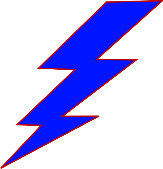 Home Visit
Scheduled
Email
Schedule Home Visit
Email
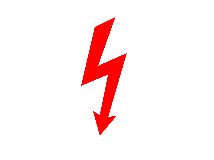 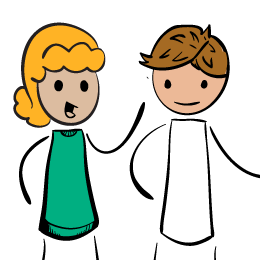 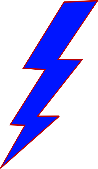 Submit Pledge Form to Conference Assistant Treasurer
Catholic
Charities
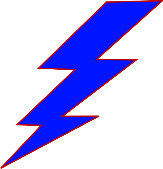 Email
Email
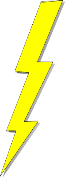 Submit Catholic Charities Interview Forms as required
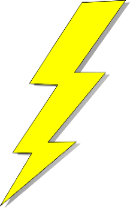 Dominion Power
Case Closed
Home
Visitation
REC
Spotsylvania County
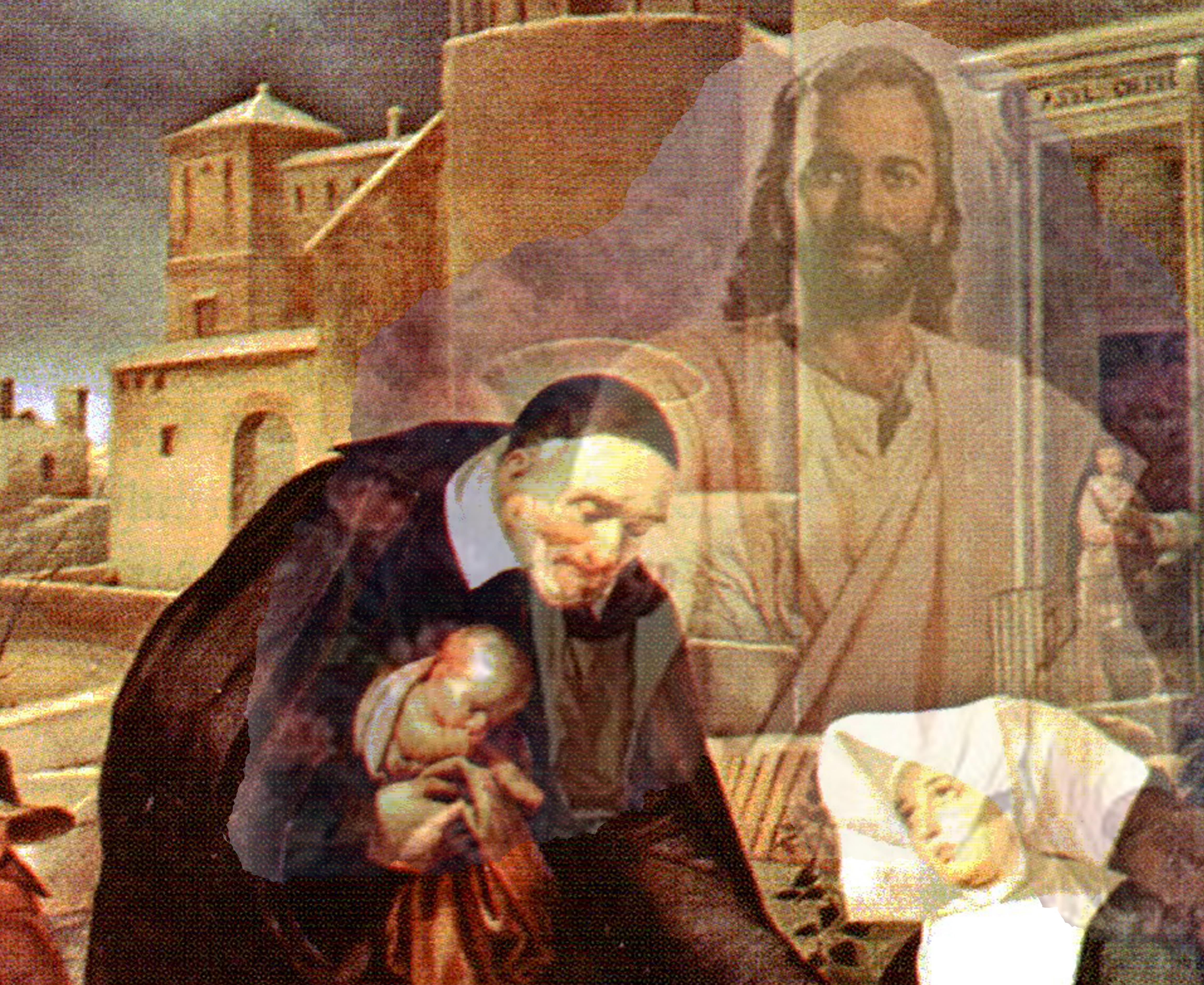 Dedication to Christ
Welcome To The World of Vincentians